Музыка закавказья.
Грузинская, азербайджанская, армянская.
4 класс
Учитель: Апалькова  Елена Петровна
МОУ СОШ с.Лебедевка
Особенности национальных костюмов  народов Закавказья
Народные ремесла
Ювелирные украшения                          Посуда
КАВКАЗСКИЕ НАРОДНЫЕ ИНСТРУМЕНТЫ
ПАНДУРИ – ГРУЗИНСКИЙ СТРУННЫЙ ЩИПКОВЫЙ ИНСТРУМЕНТ
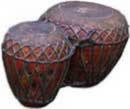 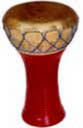 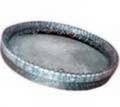 ЗУРНА – 
ДУХОВОЙ ИНСТРУМЕНТ АЗЕРБАЙДЖАНА
УДАРНЫЕ 
ИНСТРУМЕНТЫ 
АЗЕРБАЙДЖАНА
шви – армянский духовой инструмент
ОСОБЕННОСТИ НАЦИОНАЛЬНОЙ КАВКАЗСКОЙ МУЗЫКИ
Быстрый темп
Синкопированный ритм
Зажигательный, яркий характер